Фотоновости Января
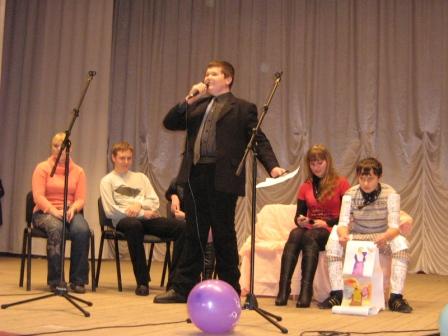 Районный конкурс 
«Лидер-2009»
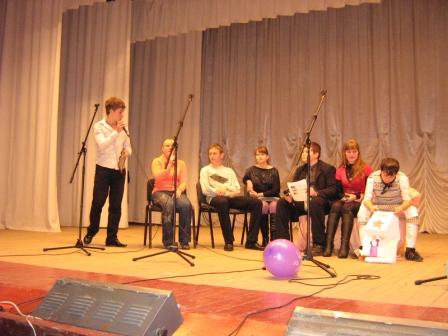 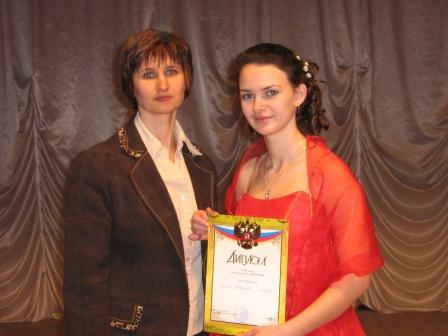 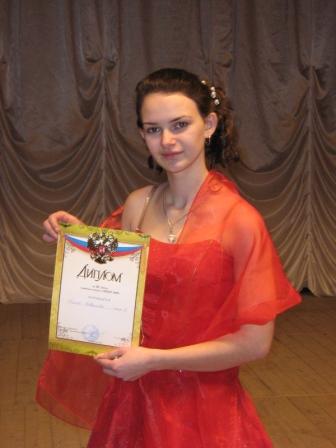 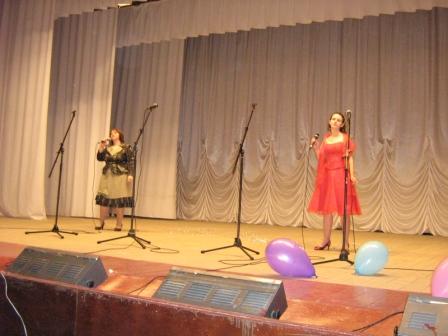 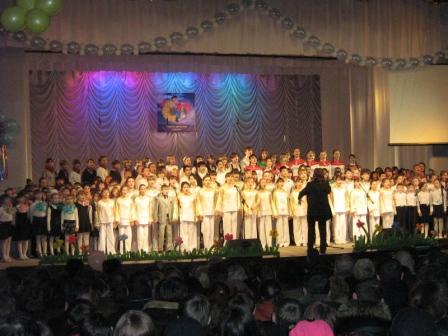 Ст.Павловская«Адрес детсва - Кубань» Сводный хор
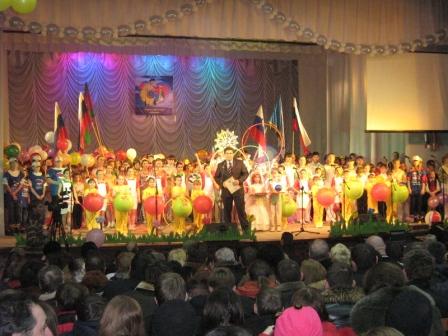 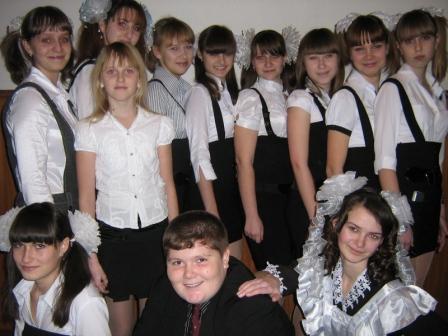